ИТОГИ УЧЕБНОЙ РАБОТЫ 
НАЧАЛЬНОЙ И ОСНОВНОЙ ШКОЛЫ ЗА I четверть2023-2024 учебного года
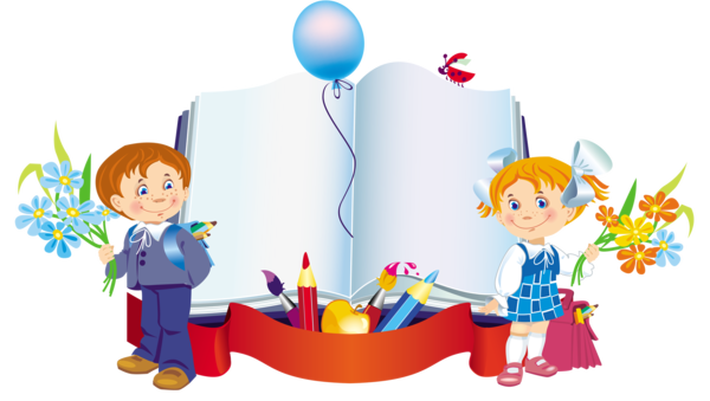 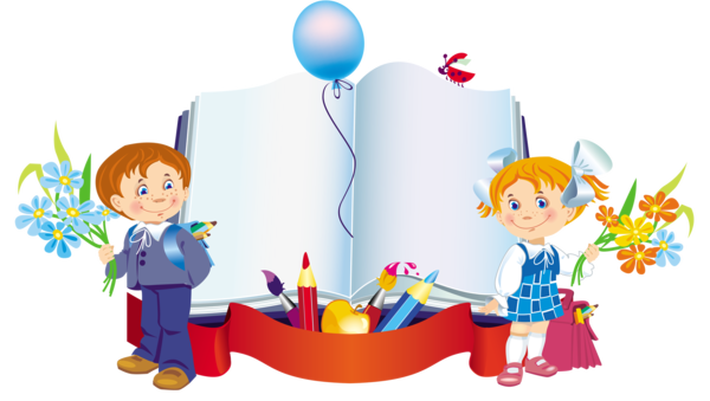 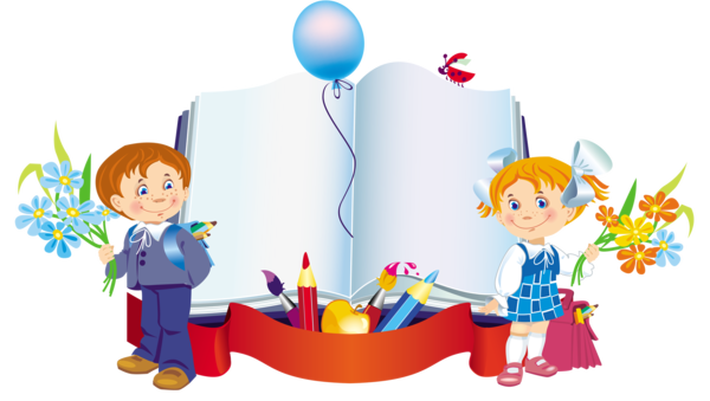 Движение обучающихся  начальной школы 
в I четверти 2023-2024 уч. года
Итого за отчётный период с 01.09.2023 по 28.10.2023 в основную школу прибыло учеников: 13
5класс-6: 6 класс-6, 7 класс-1; 9 класс- 2.
Итого за отчётный период с 01.09.2023 по 28.10.2023 из основной школы  выбыло учеников: 14
5 класс-5; 6 класс-1; 7 класс-5; 8 класс-1; 9 класс-2.
Успеваемость, качество знаний по начальной школе
Резерв (учащиеся с одной «3») :
Успеваемость, качество знаний по основной школе
Резерв (учащиеся с одной «3») :
Психологические причины, лежащие в основе неуспеваемости, можно объединить в две группы:
1) недостатки познавательной деятельности учащихся;
2) недостатки развития мотивационной сферы детей.
Родители считают причиной неуспеваемости своих детей:
-неумение найти подход к ребенку 
-неинтересное преподавание предмета 
-лень ребенка 
-несправедливость учителей 
-недостаток внимания к ребенку со стороны учителя 
-учебные нагрузки
Учителя считают:
-здоровье ребенка 
-семейные проблемы 
-пассивность родителей 
-педагогическая запущенность 
-неумение родителей помочь своему ребенку, отсутствие контроля
-тревожность ребенка 
-сложность программы 
-низкая самооценка ученика
Анализ итогов ОГЭ-2023
ОЦЕНКИ «4» и «5» по ОГЭ
Причины низких результатов:
1. Не сформированы умения  сопоставлять, сравнивать суждения, выявлять признаки, систематизировать факты, понятия, извлекать нужную информацию из источника, т.к. слабые теоретические знания по предметам.
2. Отсутствует систематическая самостоятельная работа учащихся по подготовке к экзаменам.
3. Не осуществляется контроль со стороны родителей за посещаемостью уроков и дополнительных занятий, за выполнением домашнего задания. 
4.Не привлекаются родители к ответственности за отсутствие должного внимания к школьным проблемам ребенка.
По результатам  ОГЭ, можно обозначить следующие задачи на 2023-2024 учебный год:
осуществлять ежедневный контроль   посещаемости занятий,  пропусков уроков обучающимися с принятием мер воздействия на прогульщиков;
совершенствовать систему внутришкольного мониторинга уровня обученности обучающихся 9 классов;
использовать для подготовки учащихся открытые банки тестовых заданий;
совершенствовать методику преподавания с учетом требований итоговой аттестации;
на заседаниях школьных МО регулярно обсуждать результаты проводимых контрольных срезов и намечать пути по ликвидации возникающих у учащихся затруднений, обсудить результаты государственной итоговой аттестации выпускников 9 класса и разработать план устранения недостатков и обеспечить его выполнение в течение года.
с целью обеспечения систематичности подготовки выпускников к занятиям организовать тесное сотрудничество учителей-предметников, классных руководителей с учащимися, их родителями (законными представителями).